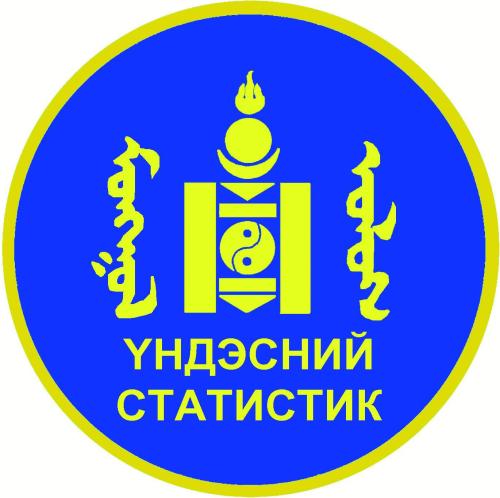 ОРХОН  АЙМГИЙН СТАТИСТИКИЙН ХЭЛТЭСХЭВЛЭЛИЙН БАГА ХУРАЛ
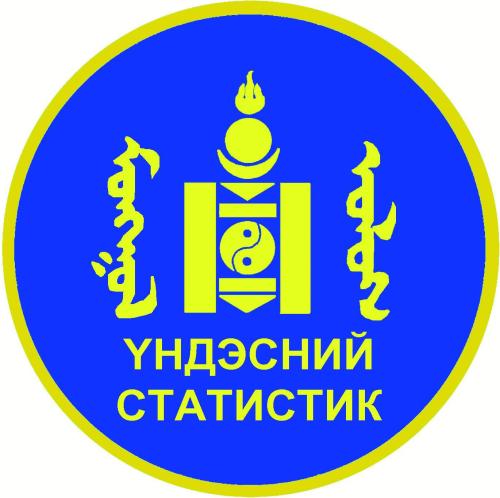 АЙМГИЙН ЭДИЙН ЗАСАГ, НИЙГМИЙН ХӨГЖЛИЙН 2018 ОНЫ эхний 11 сарын ДҮНГИЙН ТАНИЛЦУУЛГА
АЙМГИЙН ЭДИЙН ЗАСАГ, НИЙГМИЙН ХӨГЖЛИЙН ДҮН
Эерэг үзүүлэлт:
Төсвийн орлого -10.5% нэмэгдсэн.
Аж үйлдвэрийн салбарын бүтээгдэхүүн үйлдвэрлэлт – 7.4% өссөн
Аж үйлдвэрийн салбарын бүтээгдэхүүн борлуулалт – 5.6% өссөн
Барилга угсралт их засварын ажил – 80.0% нэмэгдсэн.
Авто тээврийн орлого -12.1% өссөн
Холбооны салбарын нийт орлого-13.9% нэмэгдсэн.
Худалдааны бараа гүйлгээ – 26.7% өссөн.
Нийтийн аж ахуйн орлого – 3.8 % өссөн
Нийгмийн даатгалын сангийн орлого -12.7% нэмэгдсэн
Нийт бий болсон ажлын байр- 23.5% нэмэгдсэн.
Хүн амын эрүүл мэндийн үзлэг – 0.3% нэмэгдсэн
Урьдчилан сэргийлэх үзлэг – 5.5% өссөн
Төрөлт – 1.5 промилээр нэмэгдсэн
Гэмт хэргийн гаралт– 9.5% буурсан
Гэмт хэрэгт холбогдогч – 19.5% буурсан
Гэмт хэргийн илрүүлэлтийн хувь – 14.0 пунктээр нэмэгдсэн.


Сөрөг үзүүлэлт:

Нас баралт – 0.3 промилээр нэмэгдсэн
Нялхсын эндэгдэл – 2.6 промилээр нэмэгдсэн.
Халдварт өвчний гаралт –18.1продицимилээр  нэмэгдсэн.
Ахуйн үйлчилгээний орлого- 14.0% буурсан
АЖЛЫН БАЙР
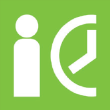 ЭРҮҮЛ МЭНД
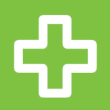 ХАЛДВАРТ ӨВЧНИЙ ГАРАЛТ
(продицимиль)
ХЭРЭГ ЗӨРЧИЛ
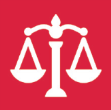 Орон нутгийн төсвийн гүйцэтгэл, сая төгрөг
САНХҮҮГИЙН ОРЧИН
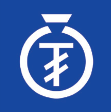 ТӨСВИЙН ЗАРЛАГА, салбараар, хувь
ДОТООД ХУДАЛДАА
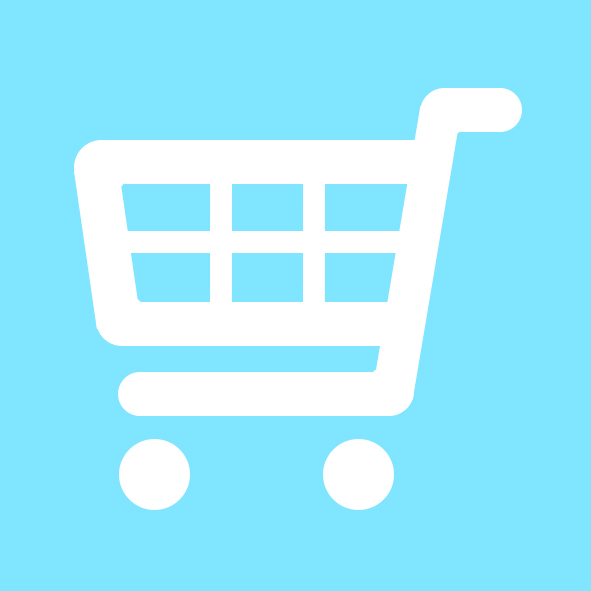 ХУДАЛДАА, НИЙТИЙН ХООЛНЫ БАРАА ГҮЙЛГЭЭ, тэрбум төгрөг
ХУДАЛДАА, НИЙТИЙН ХООЛНЫ БАРАА ГҮЙЛГЭЭ,  салбар, бүтцээр
АЖ ҮЙЛДВЭР
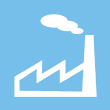 НИЙТ БҮТЭЭГДЭХҮҮН ҮЙЛДВЭРЛЭЛТ
(тэрбум төгрөг)
НИЙТ БҮТЭЭГДЭХҮҮН ҮЙЛДВЭРЛЭЛТ
(салбар, бүтцээр)
Үйлдвэрлэлт                      Борлуулалт
БАРИЛГА
(тэрбум төгрөгөөр)
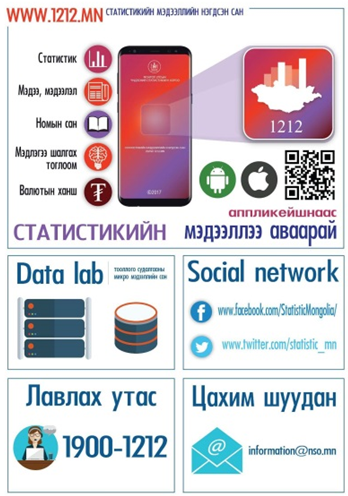 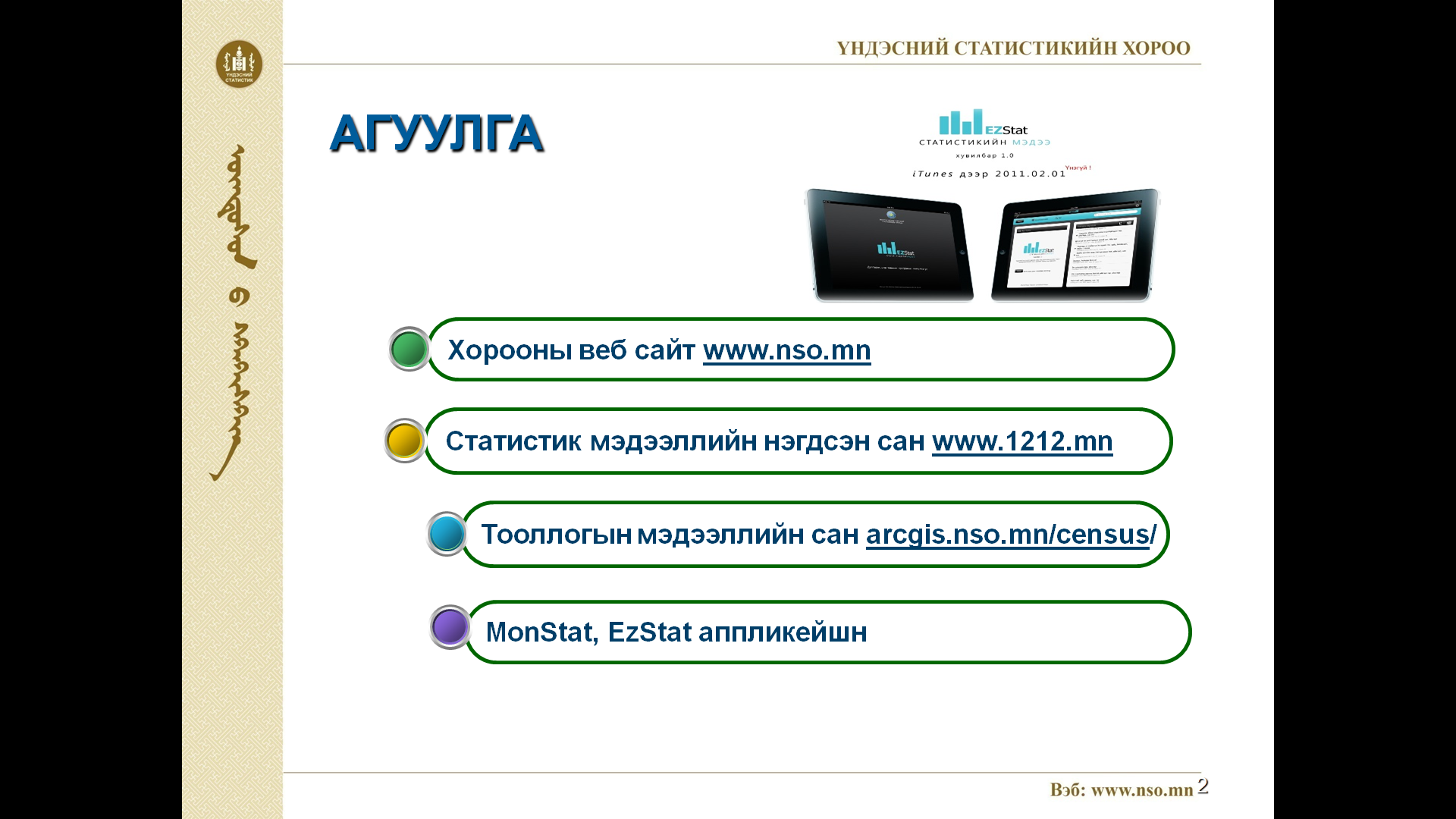 АНХААРАЛ ХАНДУУЛСАНД БАЯРЛАЛАА.
13